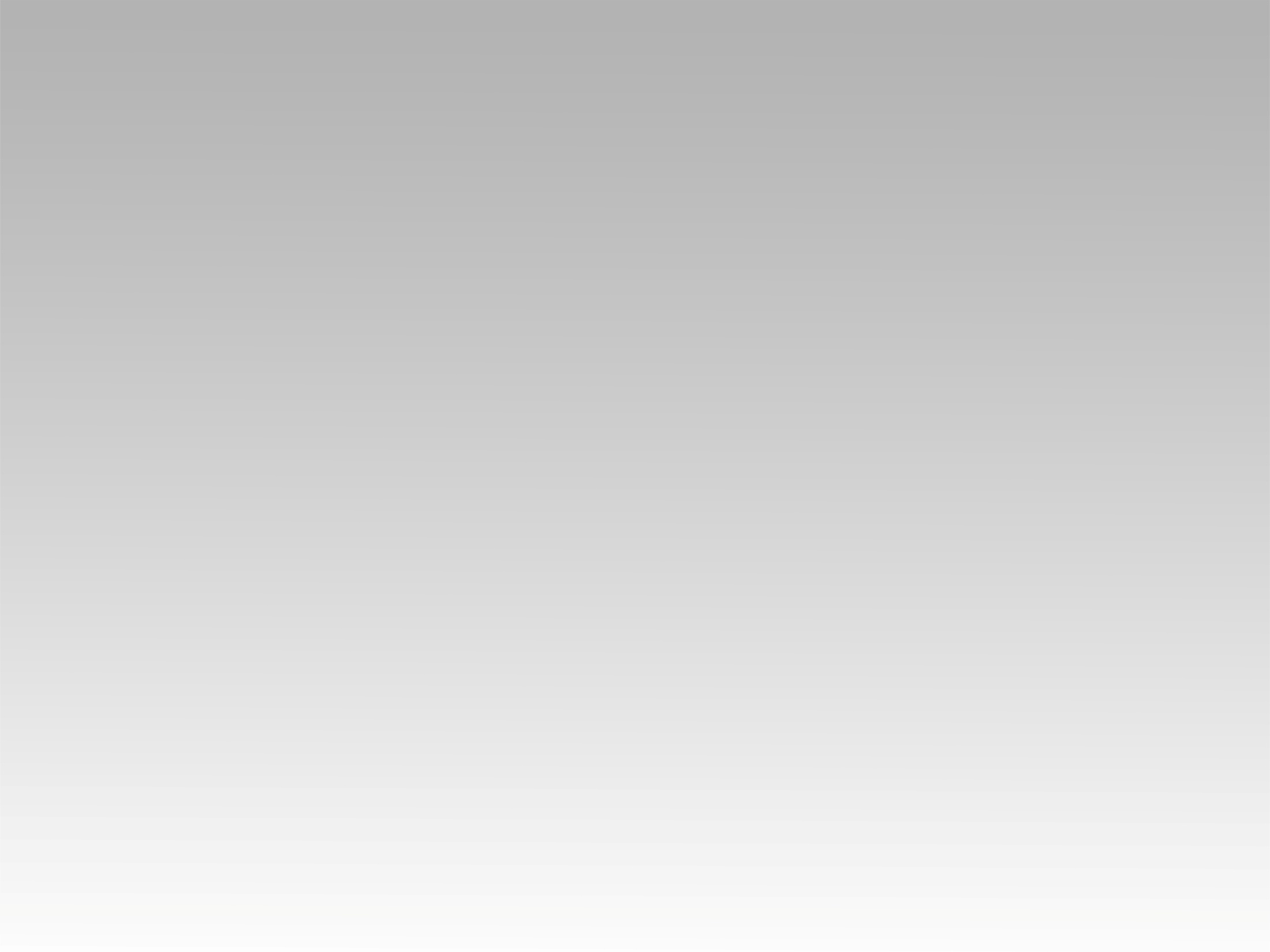 ترنيمة
إسم بنضمن فيه نصرتنا
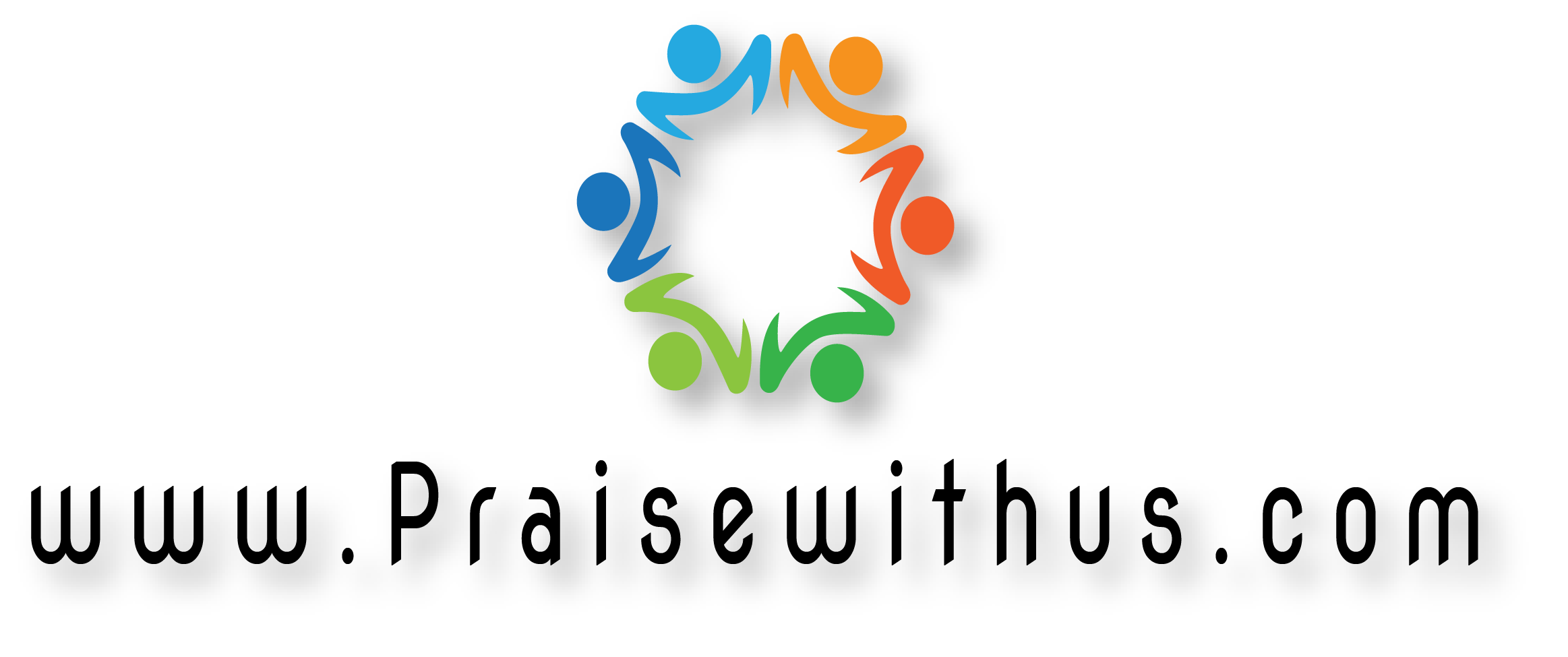 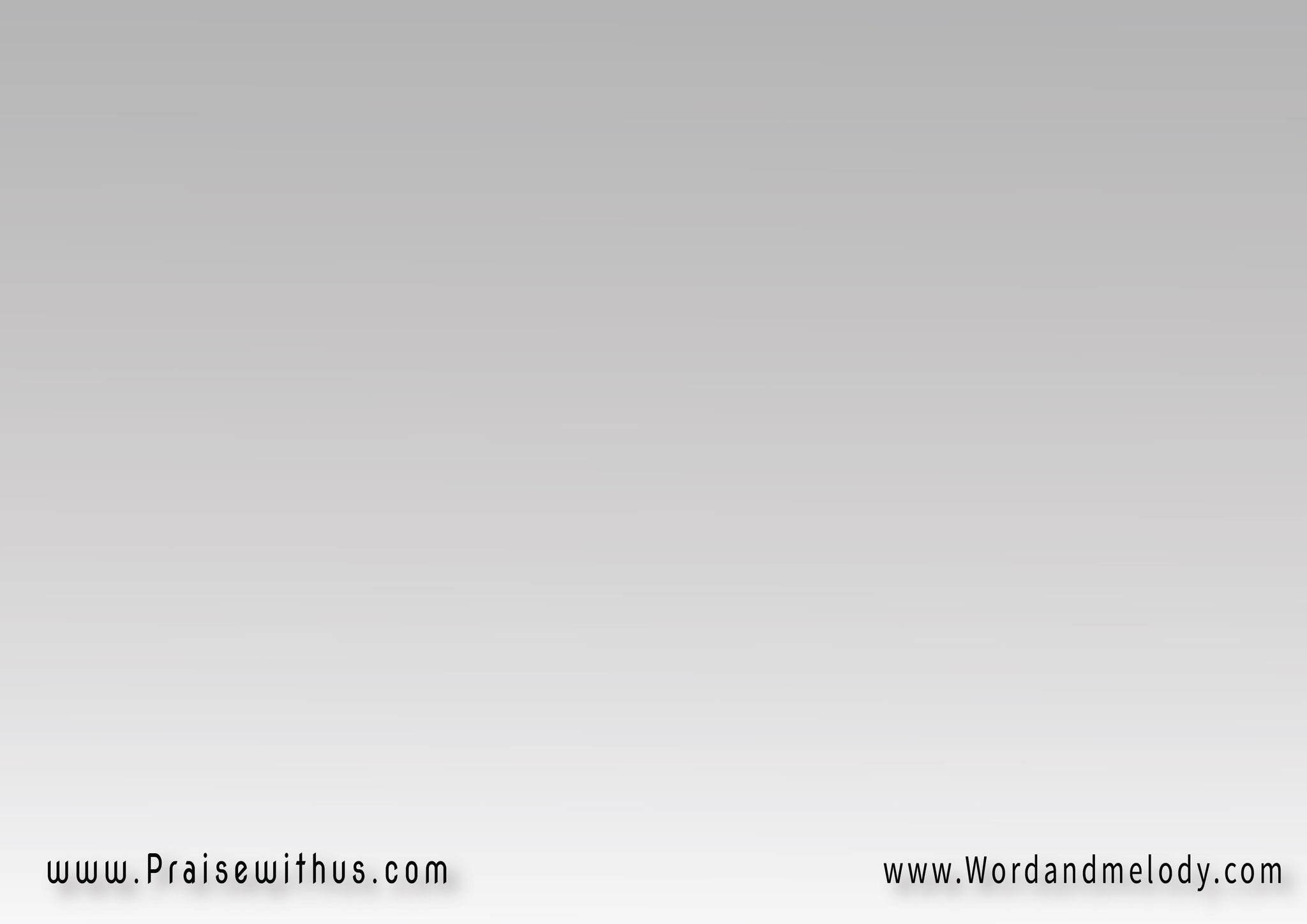 1-
ماشين فى موكب نصرة وبهجة 
كل ضيقاتنا بدم ثميننمشى ونعلن ملك إلهنا 
رافعين رايات المفديين
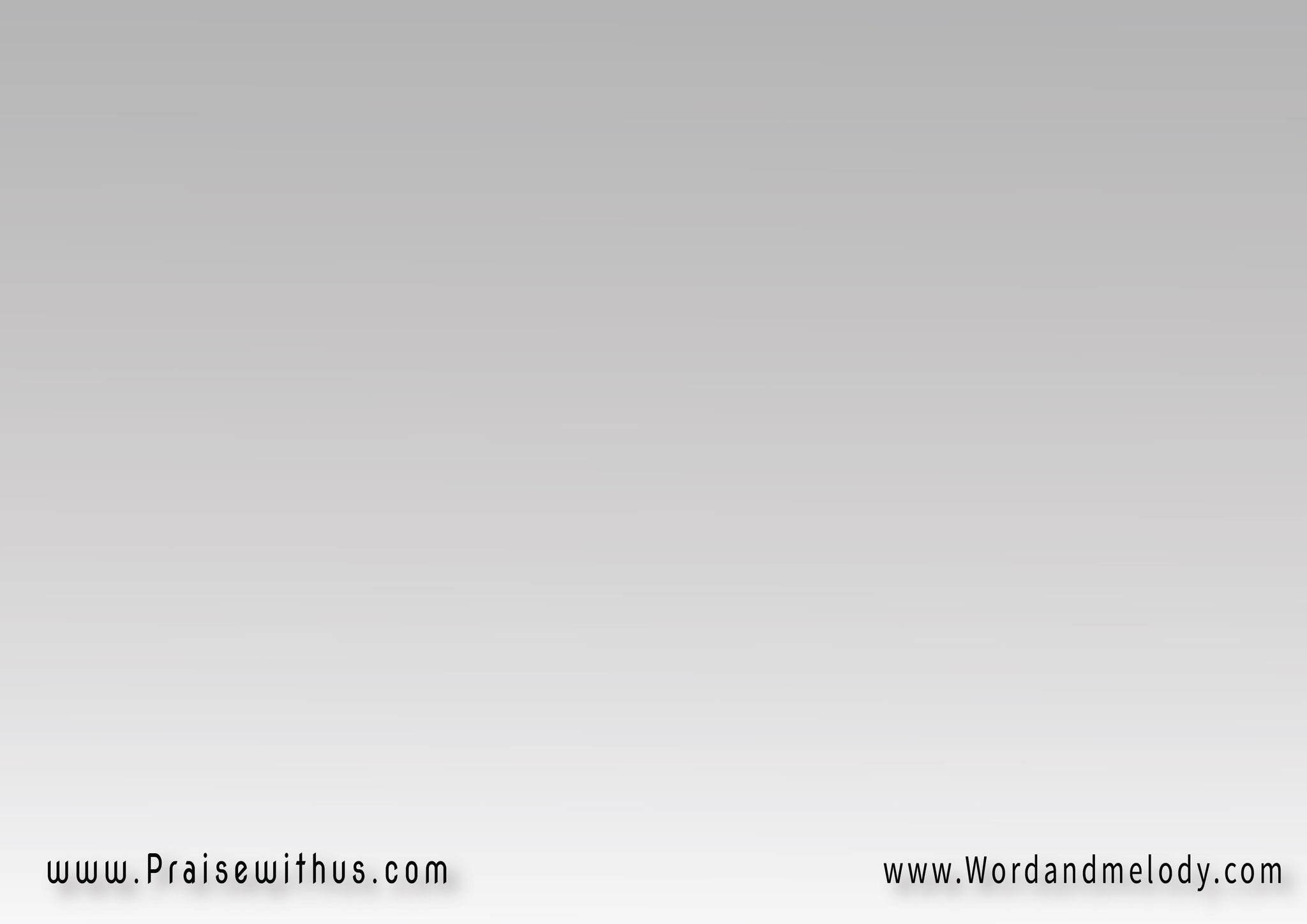 القرار : 
إسم بنضمن فيه نصرتنا 
ننشد ونرفع له الألحان
إسم بنعلن بيه غلبتنا 
إسم يسوعنا فادي الأنسان
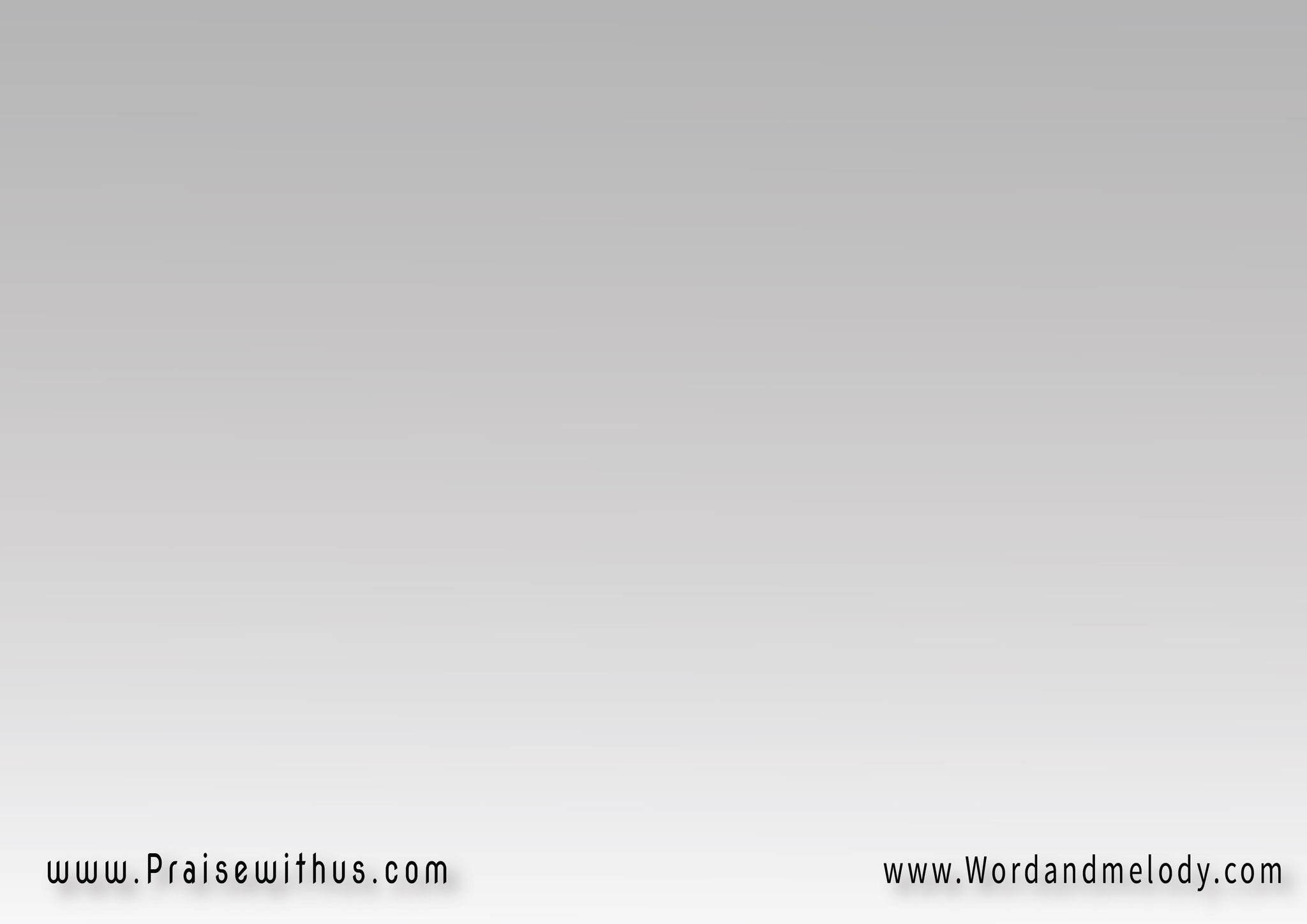 2-
ننشد ونعلن بيك فرحتنا 
نفرح ولينا الأنتصار
نهتف ونعلي بيك قوتنا 
ونغني ليك مجداً يا بار
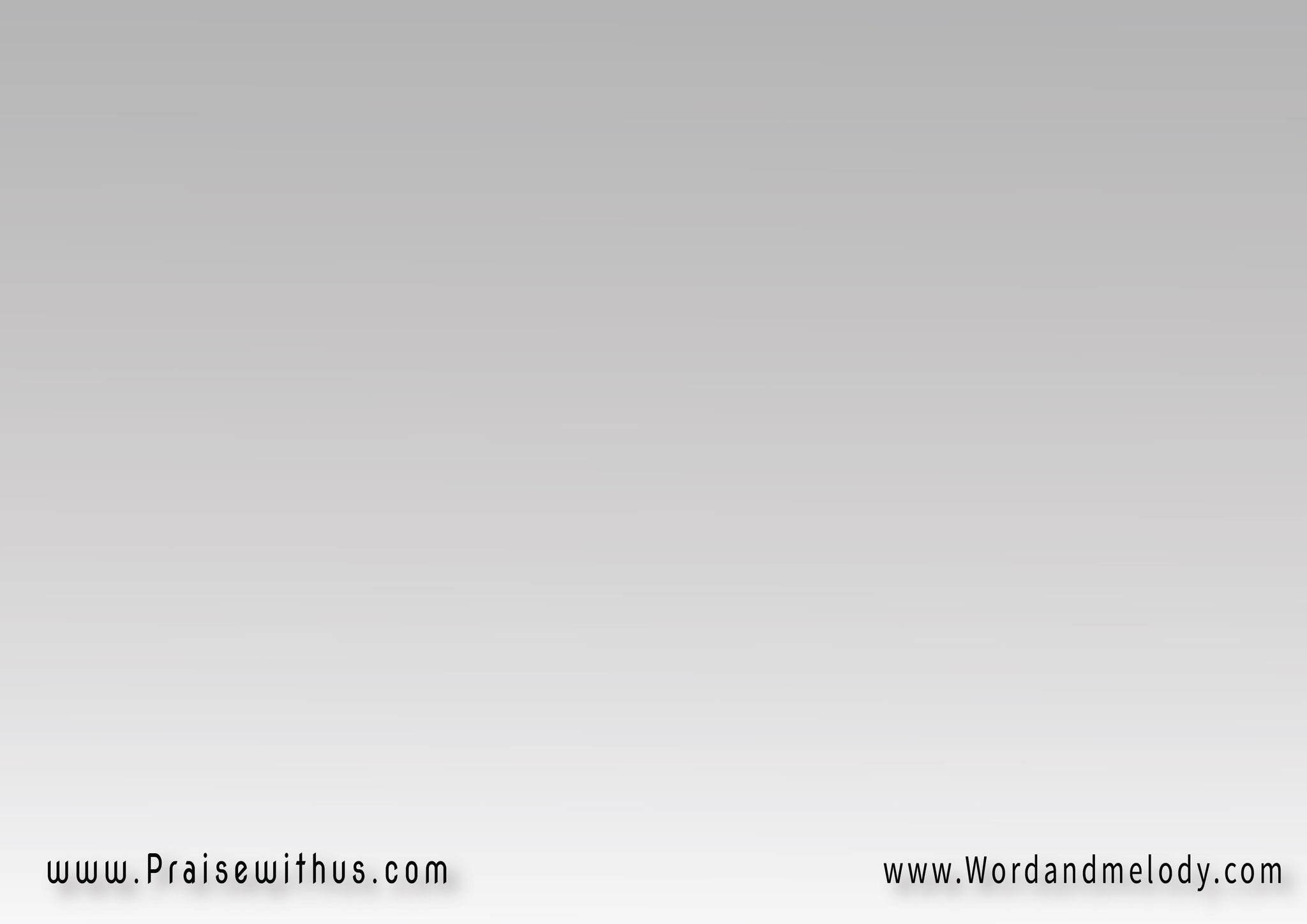 القرار : 
إسم بنضمن فيه نصرتنا 
ننشد ونرفع له الألحان
إسم بنعلن بيه غلبتنا 
إسم يسوعنا فادي الأنسان
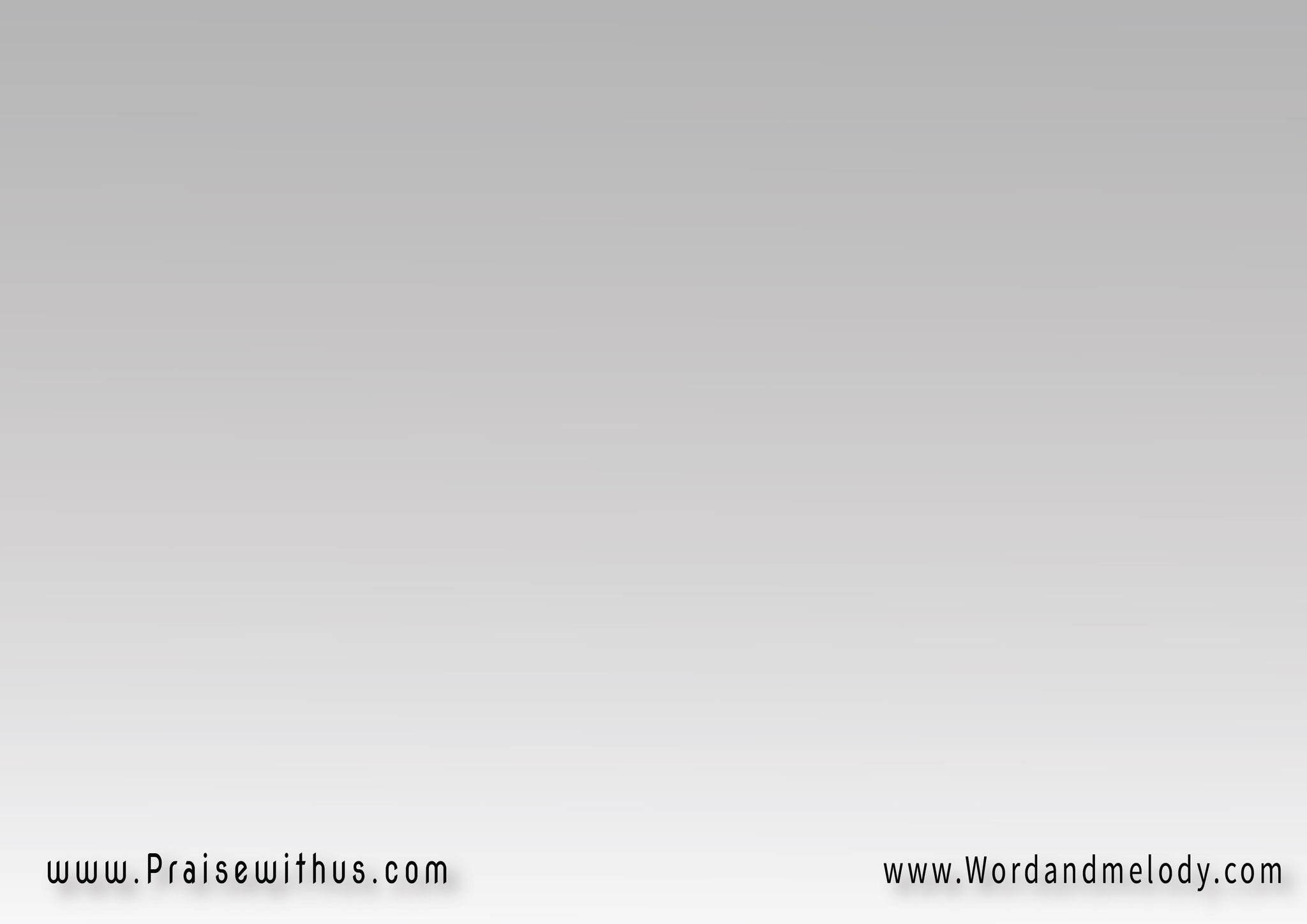 3-
ليك أفراحنا وليك أعيادنا 
ليك أغانينا ليك الأنغام
نهدي حياتنا وفيك رؤيتنا 
أشعلها فينا طول الأيام
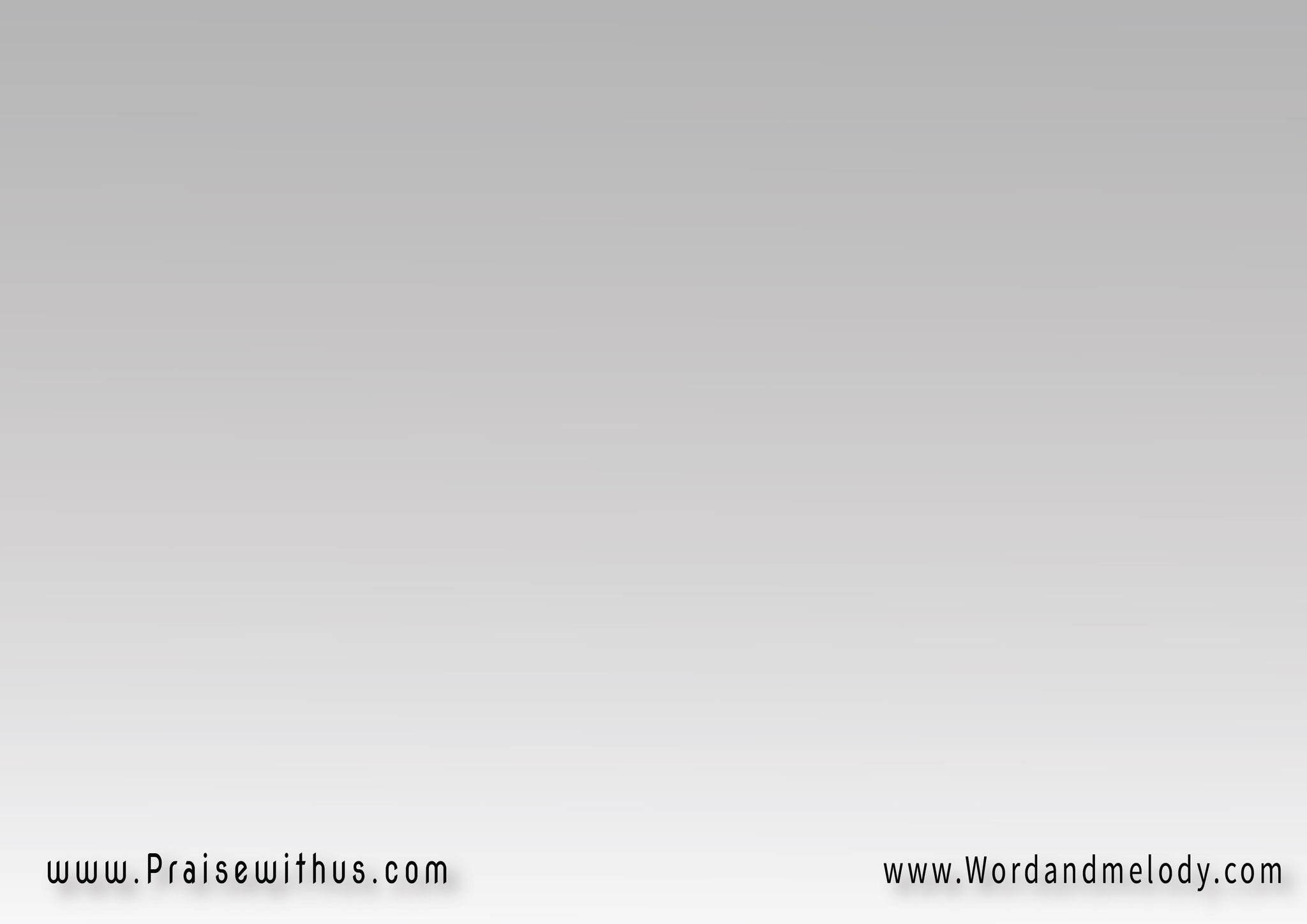 القرار : 
إسم بنضمن فيه نصرتنا 
ننشد ونرفع له الألحان
إسم بنعلن بيه غلبتنا 
إسم يسوعنا فادي الأنسان
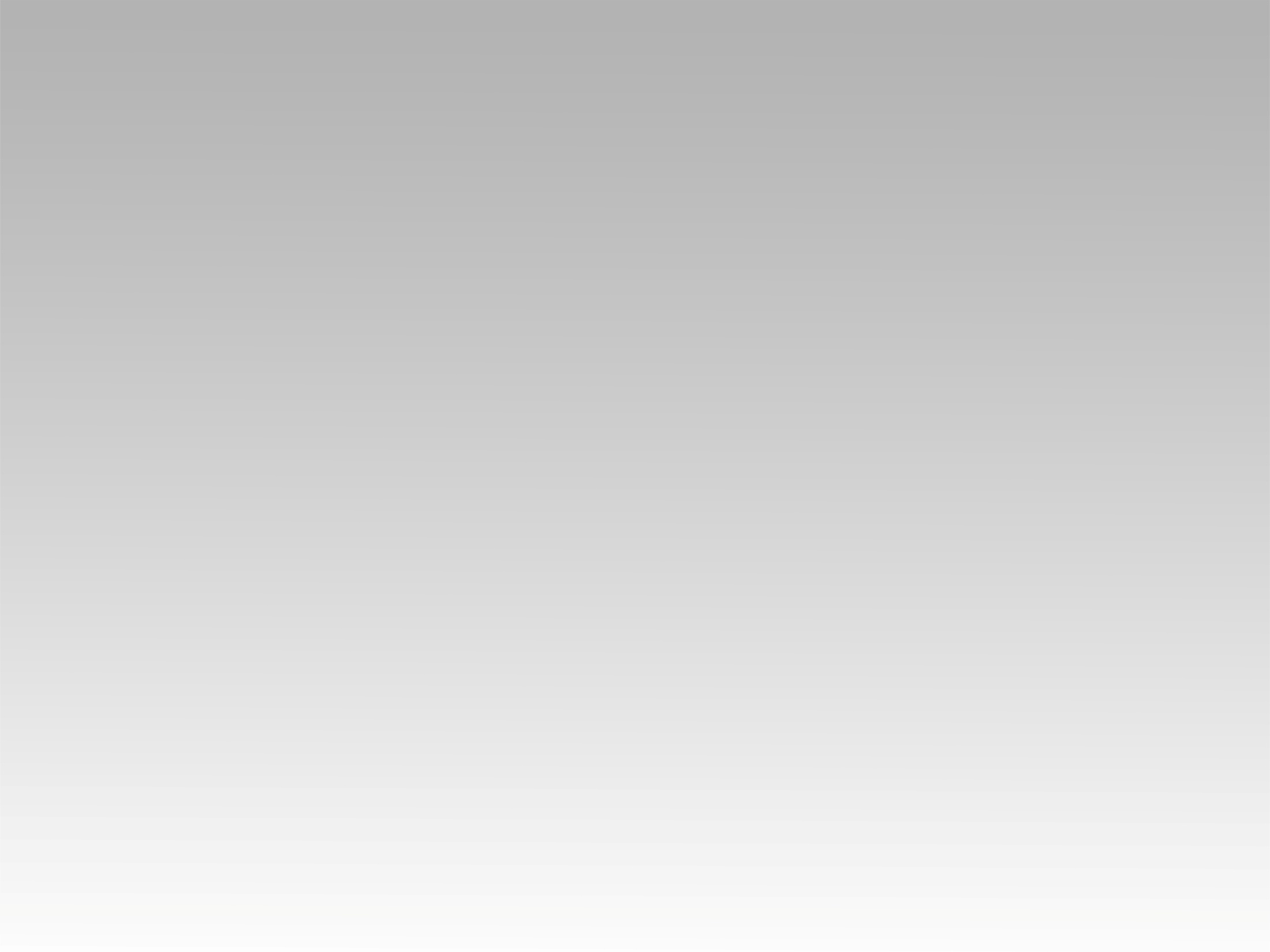 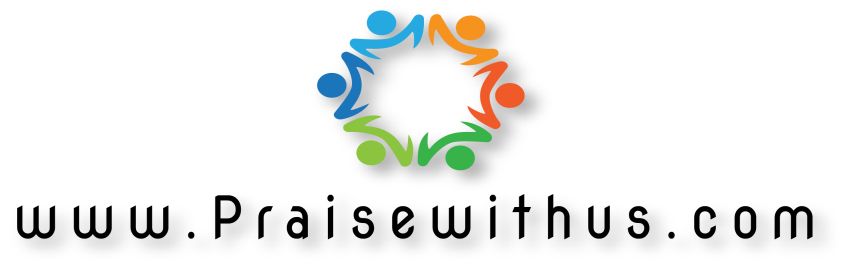